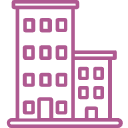 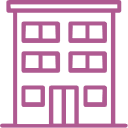 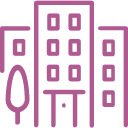 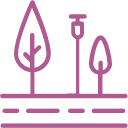 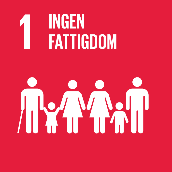 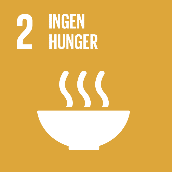 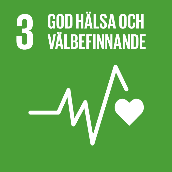 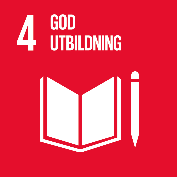 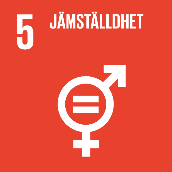 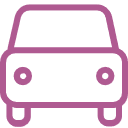 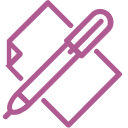 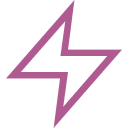 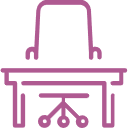 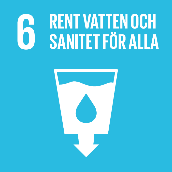 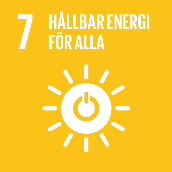 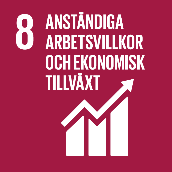 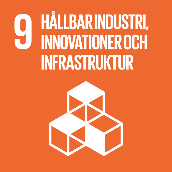 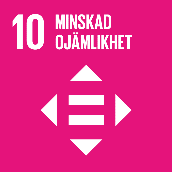 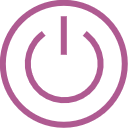 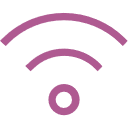 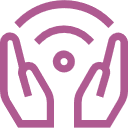 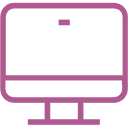 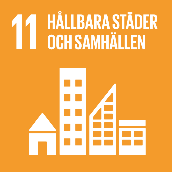 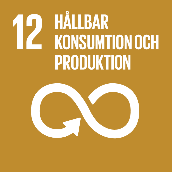 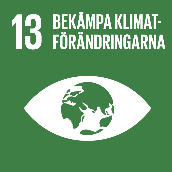 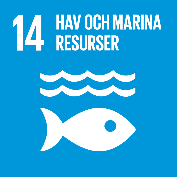 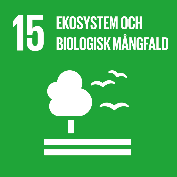 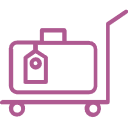 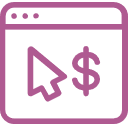 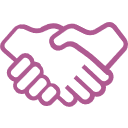 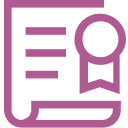 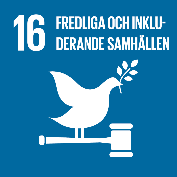 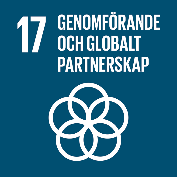 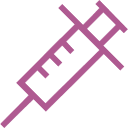 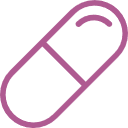 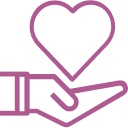 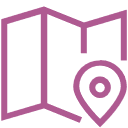 2023-10-19
1
Delområden
Avtalstid
Kopieringspapper 2022-2
Delområde 1 - regioner och regionala bolag.

Delområde 2 – kommuner, kommunala bolag och övriga organisationer.
2023-11-01--2027-10-31. Från 18 mån kan inköpscentralen säga upp avtalet med sex mån uppsägningstid.
Enkelhet
Ramavtalet gör det enkelt att hitta de papper som du har behov av. Ett heltäckande sortiment som täcker de flesta av era behov av kopieringspapper. Ett ramavtal som gör det enkelt för er att beställa ifrån oavsett om ni e-handlar eller gör beställningar på annat sätt.
Avropsmodell
Leveransvillkor
Beställningar ska kunna ske skriftligt till leverantörerna via e-post, kundtjänst och webbutik. Beställning ska kunna ske enligt ert e-handelssystem.
Delområde 1 och 2
Beställning ska ske senast fem arbetsdagar före leverans.
Möjlighet till fasta leveransdagar
Medverka vid samordnad varudistribution. 
Möjlighet till utökad leveranstjänst – maximalt 500 SEK.

Delområde 1
Småorderavgift 250 SEK om beställningsvärdet understiger 1000 SEK.UM som har samordnad varudistr-ingen småorderavgift

Delområde 2
Småorderavgift på 125 SEK om beställningsvärdet understiger 250 SEK
På ramavtalet kan du avropa kopieringspapper där krav är ställda på blekmetod och utsläpp vid tillverkningen.
Leverantören ska fullgöra ramavtalet i enlighet med villkor för mänskliga rättigheter, arbetares rättigheter, miljöskydd och antikorruption och leverantören ska bedriva ett systematiskt miljöarbete.
Hållbarhet
Leverantörer
Ramavtalet frigör resurser i era inköpsorganisationer och i ert hållbarhetsarbete. 
Ett ramavtal som avlastar er i både upphandlings-och uppföljningsskedet.
Effektivisering
Avrop och beställning  sker från  Office Depot Svenska AB.
Pris och sortiment
Innovation
Leverantören ska senast 18 månader efter avtalsstart kunna rapportera koldioxidutsläpp från transporter som utförs i uppdragen enligt ramavtalet.
Bilaga 05 – Prislista delområde 1. Kopieringspapper för regioner och regionala bolag.

Bilaga 06 – Prislista delområde 2 Kopieringspapper för kommuner, kommunala bolag och övriga.
Leverantören ska kunna tillhandahålla en fungerande e-handelsprocess inom en månad från den upphandlande myndighetens skriftliga begäran om etablering av e-handel enligt avsnittet "Begäran om etablering av e-handelslösning”. 
Leverantören ska senast vid ramavtalsstart kunna skapa och sända elektronisk katalog (sortimentsoch prislista) enligt minst ett av följande format: • Peppolkatalog (Peppol BIS Catalogue without response) • SFTI:s katalog som cellstrukturerad mall (se bilaga 15) • SFTI ESAP 6 • Annan katalog som är anpassad till Raindance marknadsplats, Unit4 ERP och Visma Proceedo
Digitalisering
Avtalsuppföljning
Vi genomför flera uppföljningar på samtliga av våra ramavtal under en avtalsperiod. Syftet är att uppnå de mål och ambitioner som ligger bakom upphandlingen.
Kopieringspapper 2022-2
Omfattning
Fördjupning
För detta ramavtalsområde har vi samarbetat med referensgrupp för att ställa relevanta krav inom de olika delområdena. Gruppen har representerats av personer från både kommun och region för att spegla det nationella behovet för det upphandlade sortimentet. 

En stor vinst för dig i förhållande till tidigare ramavtal är att avtalet erbjuder ett bredare, behovsförankrat sortiment av kopieringspapper. 

E-handelskraven är också uppdaterade och det finns ett fördjupat avsnitt om förutsättningarna för e-handel. 

Beställning ser från utsedd ramavtalsleverantör för respektive anbudsområde
Ramavtalet omfattar ett brett sortiment av kopieringspapper i A4 och A3, i varierande vikt 80g/m2 , 90g/m2, 100g/m2, 120g/m2 och 160g/m2 i olika färger.  

Vitt papper ska vara testat enligt följande mätmetoder. 
Opacitet - Enligt ISO 2471 eller likvärdigt
Vithet - Enligt IS0 11475 eller likvärdigt

Leverantören ska erbjuda ett brett sortiment av färgat kopieringspapper i minst 24 olika färger. Färgat kopieringspapper ska hålla samma kvalitet och ha samma egenskaper som vitt kopieringspapper 80 g. 

Åldringsbeständigt-, arkivbeständigt- och färgat kopieringspapper.  

 Leverantörerna erbjuder ett brett urval artiklar inom respektive anbudsområde och tillgodoser olika behov och målgrupper.
Hållbarhet
Revision och uppföljning
Adda Inköpscentral genomför flera typer av revisioner under ett ramavtals löptid.

Följande revisioner inom olika områden kan genomföras för det enskilda ramavtalet; 

Ekonomisk redovision
Etiska och sociala krav
Hållbarhetskrav samt i vissa förekommande upphandlingar även 
Arbetsrättsliga villkor.
Vi har ställt krav på att leverantören verkar för och aktivt bidra till att nå det nationella målet om minskade utsläpp för inrikes transporter med minst 70 procent till år 2030 jämfört med 2010. 

Leverantören ska, inom ramen för sitt systematiska miljöarbete, verka för och bidra till måluppfyllelsen genom att vid transporter inom uppdrag enligt ramavtalet välja det alternativ som har lägsta möjliga klimatpåverkan. 

Leverantören ska ha policy, mål och rutiner som beskriver hur transport av varor sker med lägsta möjliga klimatpåverkan samt kunna rapportera koldioxidutsläpp och fossilfria transporter.